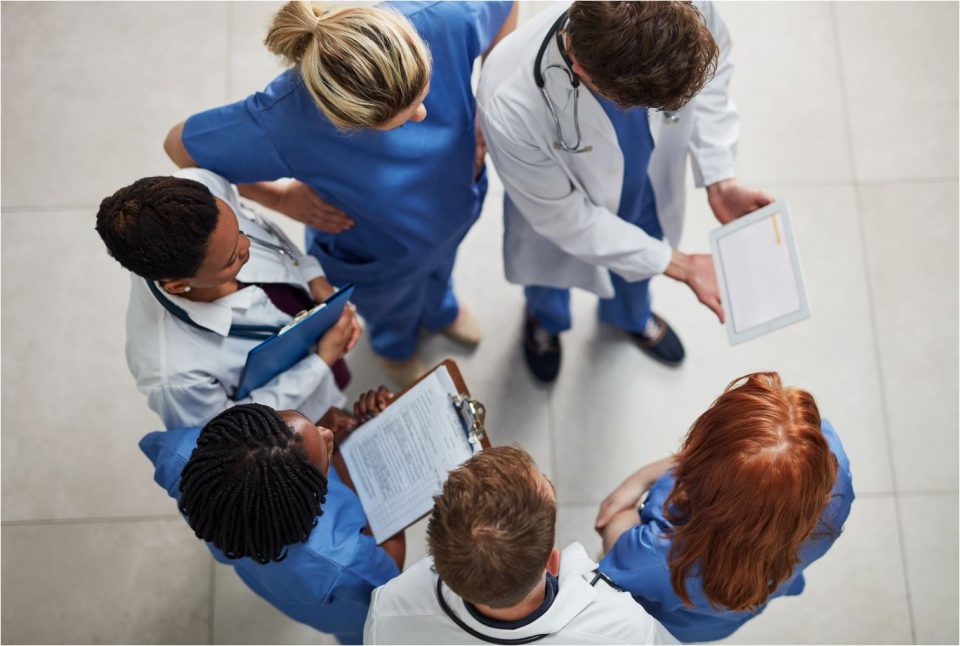 New Trainee Orientationfor the Teaching Role
Nick Frederico MD
[Speaker Notes: This presentation is meant to set the stage for medical residents to appreciate their role as a teacher, and to introduce basic concepts for adult learners. Subsequent presentations will introduce strategies for teaching in specific situations, which will build upon concepts introduced here.]
Objectives
Outline
Expectationsfor Resident Teachers
Identifying the Target Audience
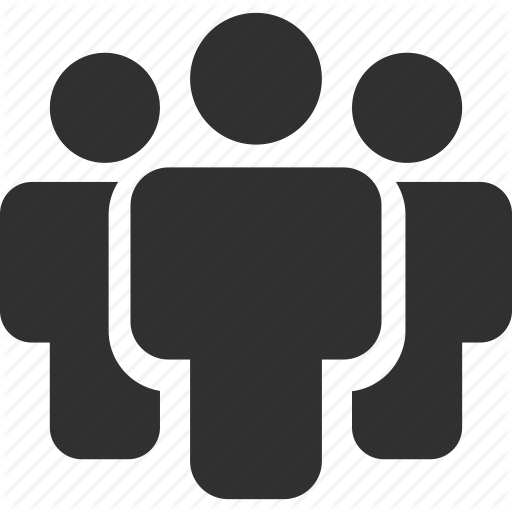 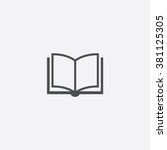 Identifying the Target Audience
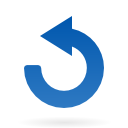 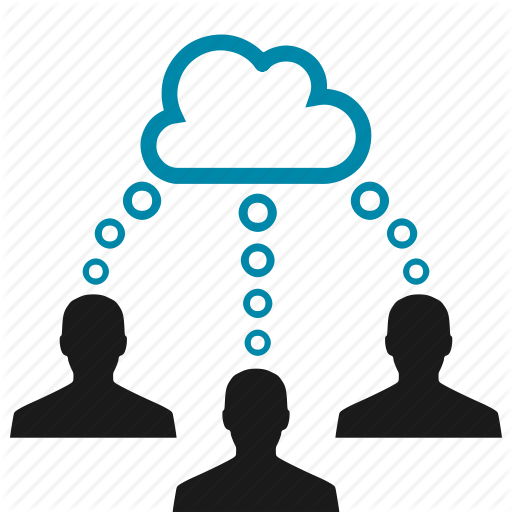 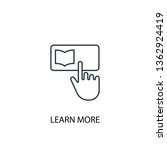 [Speaker Notes: Understanding the audience can help you to develop your objectives, or what you want the learner(s) to take away from your lesson. Developing your objectives will help focus your teaching to aim at hitting those objectives. Your objectives should be specific and achievable for your target audience.]
Identifying the Target Audience
[Speaker Notes: Earlier learners may still be trying to figure out their aspirations. It is helpful to know where they are at in the process because then you can tailor your teaching to what interests them. More advanced learners are more self-directed and hopefully understand what their shortfalls are. They may just need guidance on how to address those areas for improvement on their own. 

Understanding who your learner is and what they like outside of medicine can help build connections and provide relevance to what you are teaching them. It also shows that you are interested in them as a person, which may make them more receptive to learning from you.

If you understand what your learner is struggling with, then you can refocus your teaching or your objectives to a more achievable goal.]
Characteristics of Effective Teachers
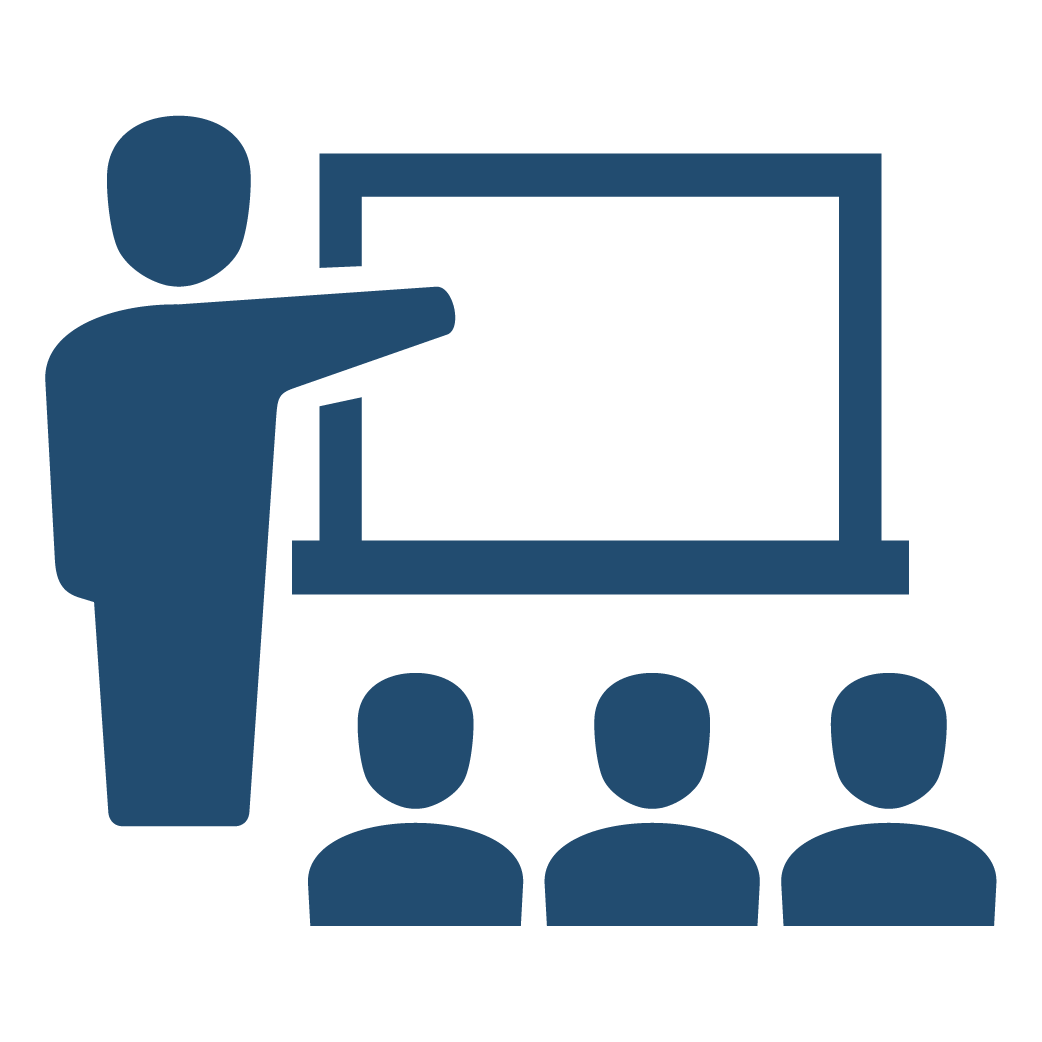 Characteristics of Effective Teachers
[Speaker Notes: Consider making this slide interactive, such as a Poll Everywhere word cloud, which you can use to guide further discussion among participants. Why did they chose that characteristic? Think of a favorite teacher, and what you liked about that person- were they just knowledgeable or was there another trait?]
Preparation
Characteristics of Effective Teachers
[Speaker Notes: It is often apparent whether a lesson has been rehearsed or not. Sometimes this can be accomplished simply by giving the lesson multiple times, with the organization improving each time it is given. If you are well-versed in what you are teaching, then you can respond to more advanced questions that are outside the immediate realm of what you are presenting.

Introduction: the 5 W’s: who, what, where, when, why. What are we learning today, what are the objectives, and why are we learning this? (what is the relevance to the learner)
Development: like the body of an essay, take your main ideas one at a time and expand on them. Organization is important here. Consider these models to help organize:
Past to present
Simple to complex ideas
Known (familiar concept) to unknown (new/advanced but similar concept)
Most frequently used to least frequently used
Conclusion: summarize what you taught, retrace main ideas that you want learners to retain. Relate the material back to the stated objectives.
NO NEW MATERIAL in the conclusion
Assessment: evaluate whether the information was retained. This can be done in the form of a quiz or test, structured feedback, or informally such as question-and-answer, discussion, clinical scenario, talking through a case based on the information you presented (or running a simulation). Ensure that your assessment is objective and fair, and based on information that you actually presented.]
Fostering a Positive, Supportive Environment
Characteristics of Effective Teachers
[Speaker Notes: How you project yourself as a teacher will determine the comfort level of the learning environment. Most learners are not receptive to the traditional “pimping” style of teaching. Stumping or tripping up the learner will make them less receptive to further teaching. 

Avoid these types of questions:
-Trick or puzzle: there should be a clear point to the question. In a trick question or puzzle, there is more emphasis on the question itself than on the answer and reasoning behind it. Bewildering the learner will detract from helping them understand the process toward the correct answer.
-Oversize: question is very broad or rambling and not focused, so the point of the question is lost. It may not meet your objective or students will not know how to answer.
-Toss-up: neither answer is right or wrong, or there’s a 50/50 chance of one answer being right. The learner is just guessing in this scenario and there is no learning objective
-irrelevant: extraneous information that will not help to reinforce the learning points in your objectives]
Myers-Briggs Type Indicator (MBTI)
Characteristics of Effective Teachers
[Speaker Notes: This goes back to the slides about understanding who your learners are, but you also have to understand your own traits. You likely cannot change this, but you can make adjustments in your lessons or style to bridge gaps in personality that will better suit your learners.]
Adult Learning Theory
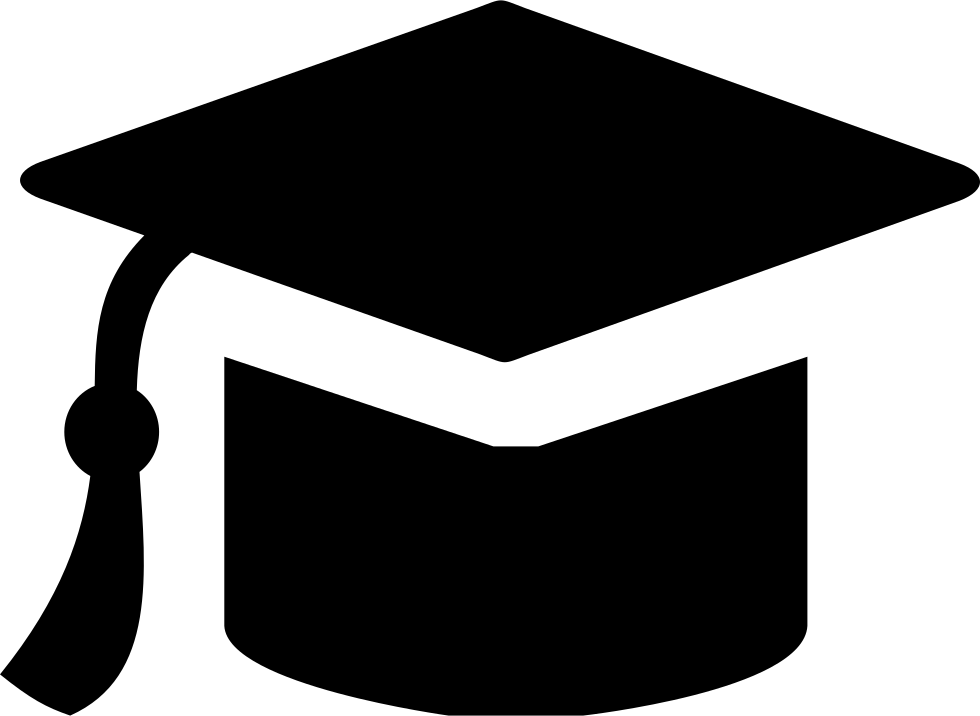 Definitions of Learning
Adult Learning Theory
[Speaker Notes: Two thoughts about what learning means; one is very linear and concrete, the other more fluid. The second definition recognizes the importance of failures as part of what forges the learner’s path.]
Malcolm Knowles: Six Characteristics of Adult Learners
Adult Learning Theory
[Speaker Notes: Relevancy/”need to know”
Learner needs a reason to “buy in” AKA they need to know why they need to learn something
Why is it important to them? What is in it for them?
Self-concept
Adults prefer self-directed learning. Giving them control over their learning is a great way to leverage this characteristic. For example- assign online modules or reading a subject of their choice
Role of Learner’s Experiences
Adult learners have more varied life experience on which to build. This can be good and bad. Good as in they have unique perspectives to view a problem, or more basis on which to build new information. This can be a detriment if they are rigid or stuck in their ways, or previously learned outdated information.
Readiness to learn
Adults learn better when the training aligns with an immediate, real-time problem they want to solve.
Orientation to learning
Life-centered: Adults learn better when the situation is tied to real-life scenarios or a problem that is important to them.
Motivation
Learning is best accomplished when the motivation is internally-driven or intrinsic. For example, by learning this thing they will understand more about themselves or people around them, or they can use the knowledge or skill to grow professionally.]
Maslow’s Hierarchy of Needs
Adult Learning Theory
[Speaker Notes: Focus on the top tiers here; the professional learners you will be teaching are more likely to be motivated by these factors. Also, understand that any stress or disruptions to the more basic levels can make students less receptive or ready for learning.]
Edward Thorndike: Laws of Learning
Adult Learning Theory
Edward Thorndike (cont.): Additional Laws
Adult Learning Theory
Primacy and Recency
Adult Learning Theory
100%
Recency
Primacy
Retention
0
t
Time
[Speaker Notes: Thinking about the theory of primacy, realize that if your student learns something wrong the first time, they may perpetuate the wrong learned behavior repeatedly. In this way, it can be difficult to “unlearn” something. **This is why it is important to give immediate, real-time feedback**

The two sides of the theory are this:
-primacy: when you are first learning something, you are writing over a clean slate. As time goes on and the item is repeated, you have more opportunity to transcribe the lesson into your long-term, explicit memory
-recency: recent memories/lessons take up space in your active (short term) memory, and must overwrite other things you recently learned.]
Levels of Learning: RUAC
Adult Learning Theory
[Speaker Notes: The goal should be to teach towards correlation, but to attain each higher level of learning, the student must first master the building blocks beneath it and have strong foundational knowledge.]
Teaching Scenarios for Residents
Adult Learning Theory
[Speaker Notes: Think about how you might apply the different learning theories to various scenarios where you may be teaching. More on these specific scenarios in later lectures.

-Clinical/bedside: relevancy and orientation to learning (Knowles)- what can the learner take away by looking at the real-life patient in front of them
-Lecture/case review: need to know your audience and what background information they should have. 
-Small group: what shared experiences do the learners have which you can relate everything back to? Remember primacy and recency- so start and finish with the most important objectives.
-Morning report: similar to small group. Why did you chose the clinical case that you chose to talk about– don’t just pick a case because it was hard or will stump the learners; they should take away a specific objective (for instance: sepsis without apparent source plus neuro deficits- consider risk factors for infective endocarditis with septic emboli; or patient with chest pain plus some other symptom- consider aortic dissection)
-simulation: Preparation is key, with specific objectives and anticipating the correct and incorrect actions that the participants may take. The scenario itself is less important then debriefing afterward and uncovering the clinical reasoning behind why your learners took the actions they did, and using that to teach toward your objectives. 
-procedures: remember primacy- if they are doing something incorrectly then give them real-time feedback to correct it from the beginning.]
Modeling Professionalism
Summary